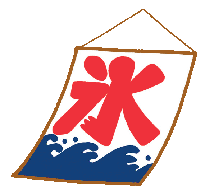 リハサロン鳥越通信
令和2年
夏号
No.61
Rehabilitation
Letter ～手紙～
And Salon
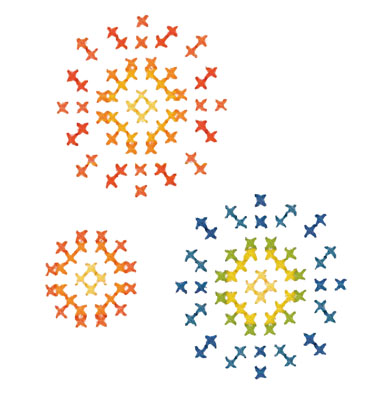 暑中お見舞い
　　申し上げます。
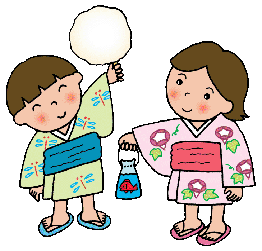 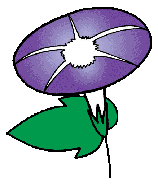 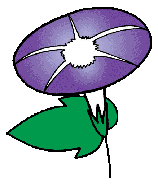 西日の厳しさも増してきて、
暑さも日ごとに加わってまいりました。今夏もリハサロン鳥越で体を鍛え
暑い夏を乗り切りましょう。
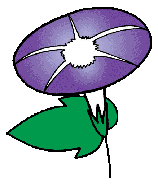 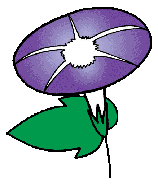 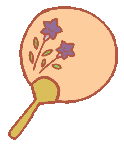 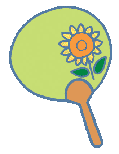 熱中症は予防が大切！
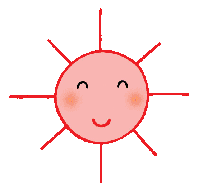 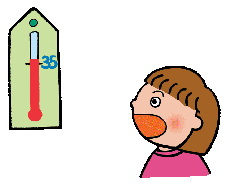 高齢になると温度に対する感覚が
弱くなる傾向にあります。
熱中症は室内でも注意が必要です。
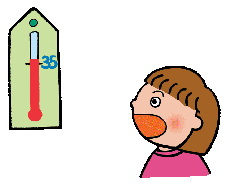 ◎暑さを避けましょう！
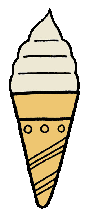 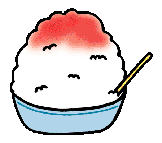 エアコンなどで部屋の温度を調整。
涼しい服装にする。暑い時は無理をしない。
◎こまめに水分補給しましょう！
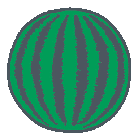 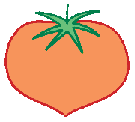 のどが渇く前に水分補給。
汗をかいたときは塩分も忘れずに。
◎暑さに備えた体作りをしましょう！
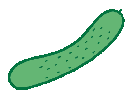 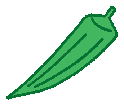 バランスの良い食事と十分な睡眠。
リハサロン鳥越のトレーニングで筋力アップ。
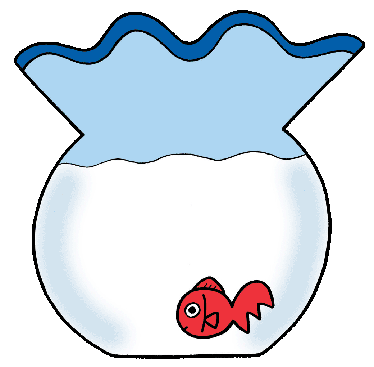 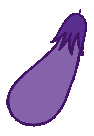 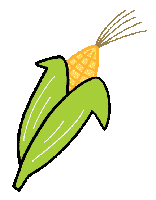 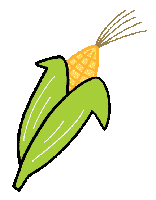 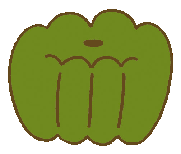 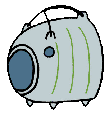 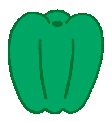 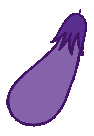 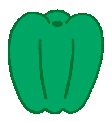 介護保険事業所指定番号：1370603308
TEL:03-5823-4777
リハサロン鳥越
FAX:03-5823-4779
介護予防運動デイサービス
http://www.rehasalon.com
HP
〒111-0054 東京都台東区鳥越1丁目27－８　マストライフ鳥越１Ｆ
w-ito@sic-tky.com
mail
担当者：阿邊・古屋
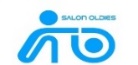 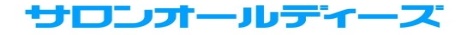 株式会社